Муниципальное казенное образовательное учреждение МКДОУ «Солнышко» с. Ключи-Булак
Центр сенсорного развития  детей младшего дошкольного возраста
«Развивайка» 




Автор: Маркова Татьяна Юрьевна
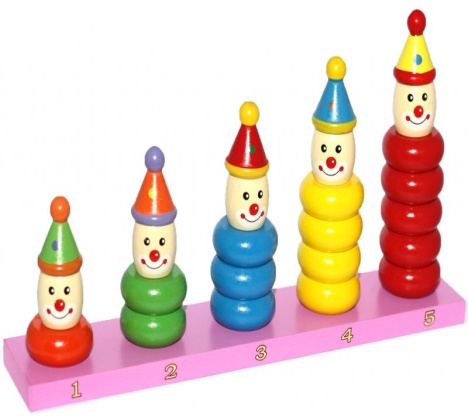 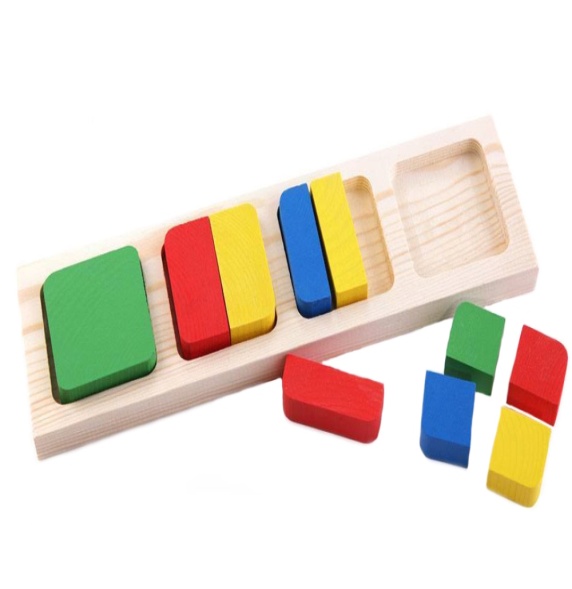 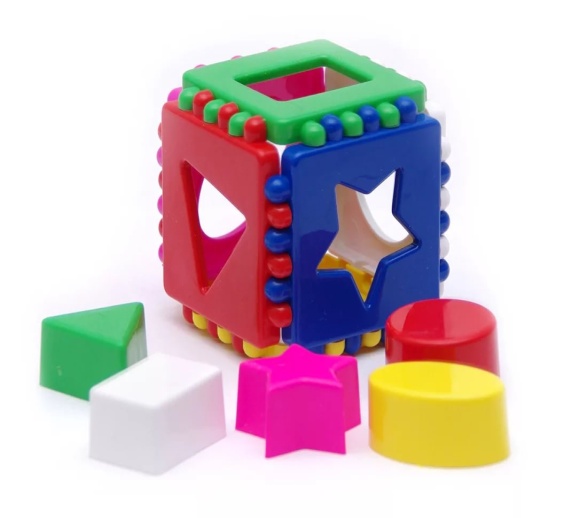 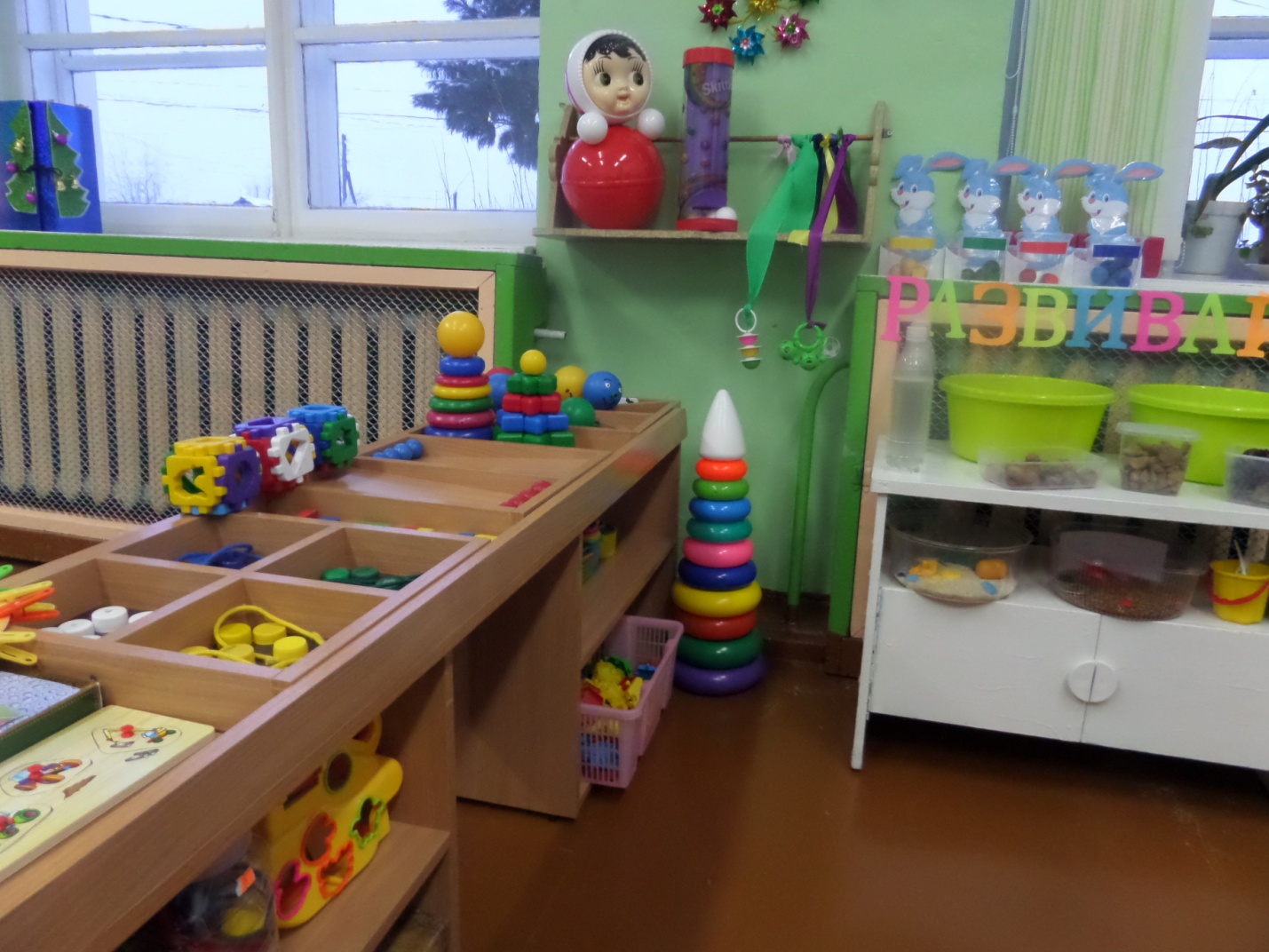 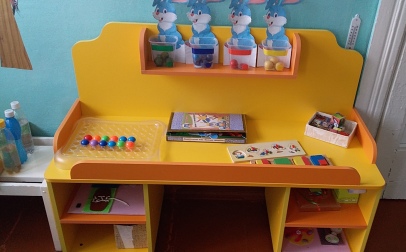 Дидактические пособия на развитие тактильных ощущений Тактильные дощечки
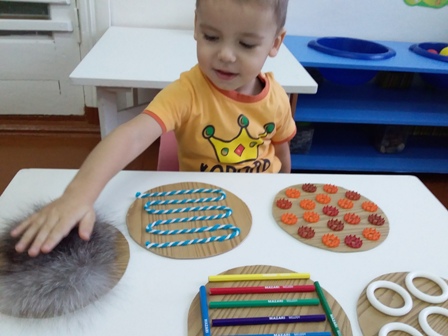 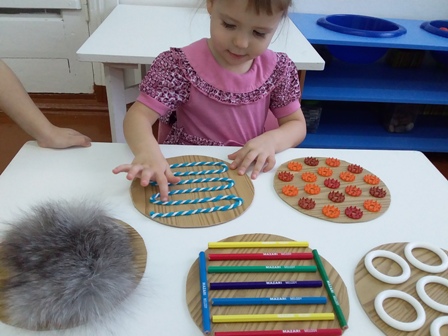 Вязаные тактильные кружки,« Чудо яблочки»
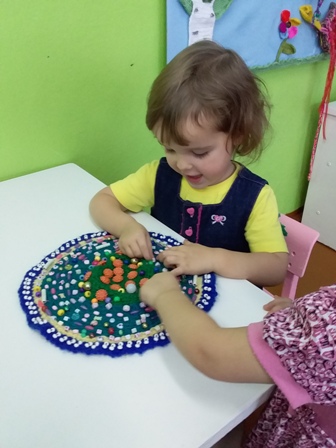 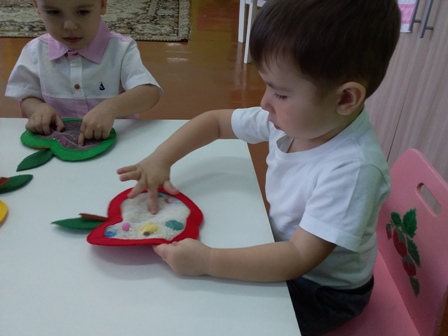 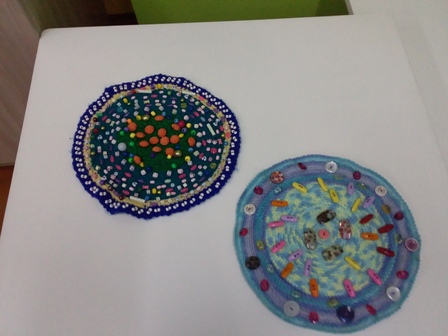 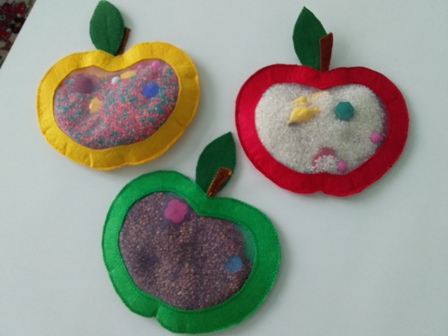 «Массажный мячик»
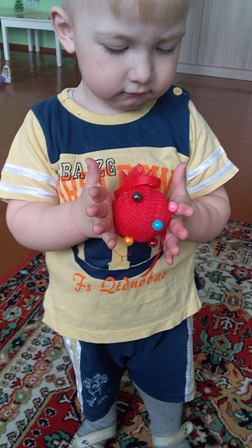 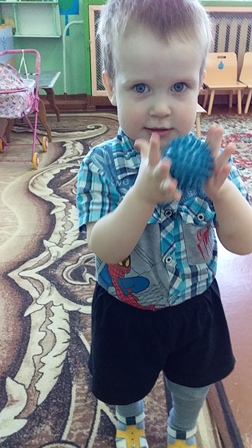 «Сухой бассейн»
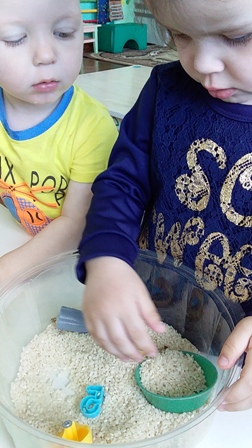 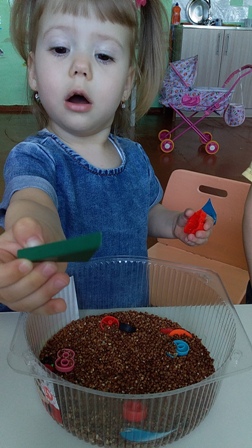 Дидактические игры  на развитие мелкой моторики
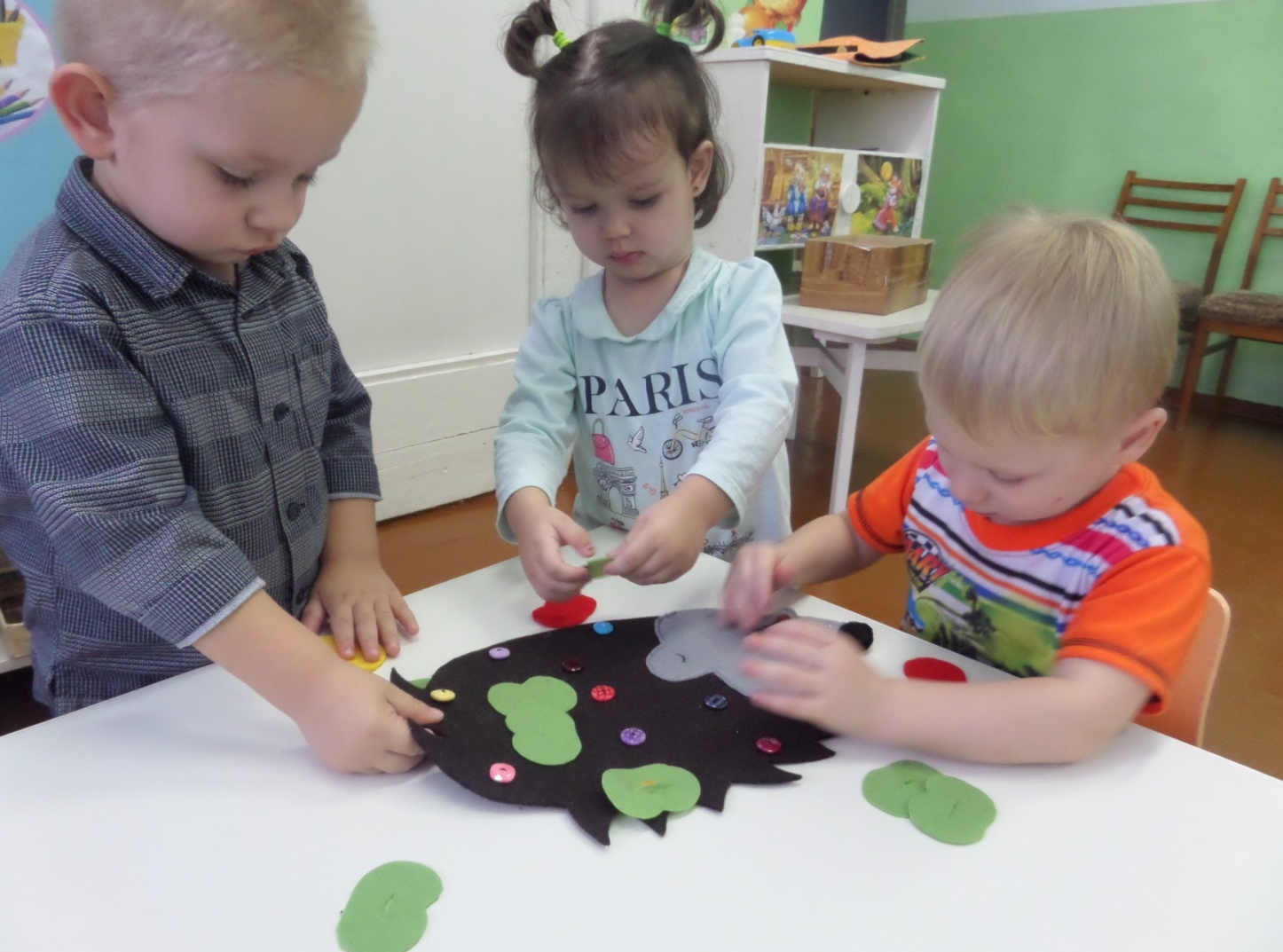 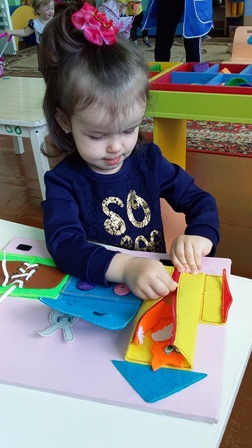 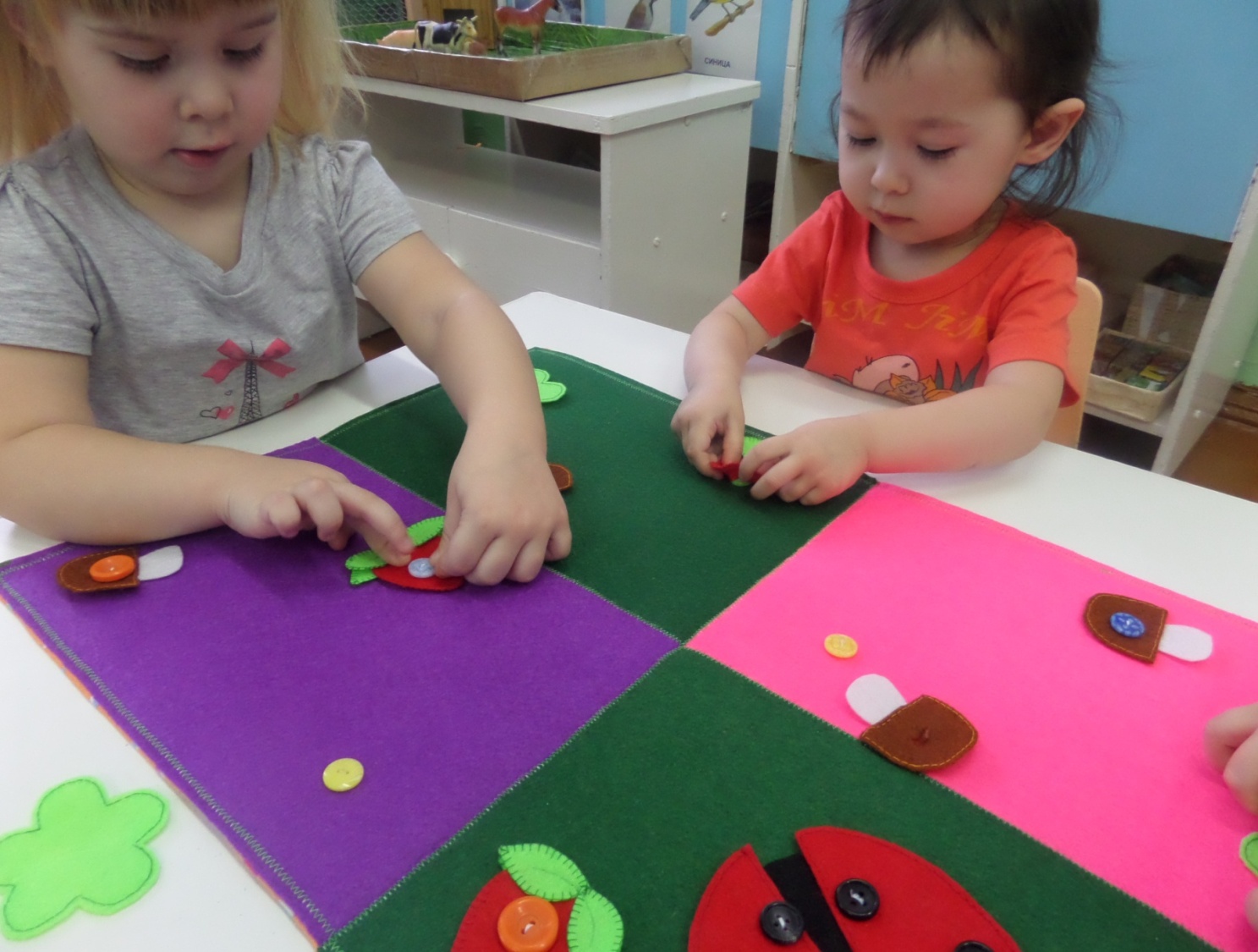 Шнуровки                   Веселые прищепки,
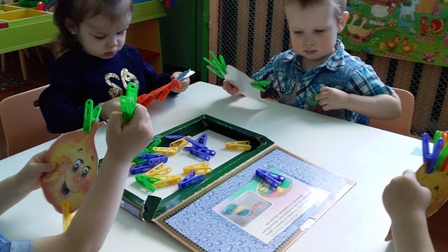 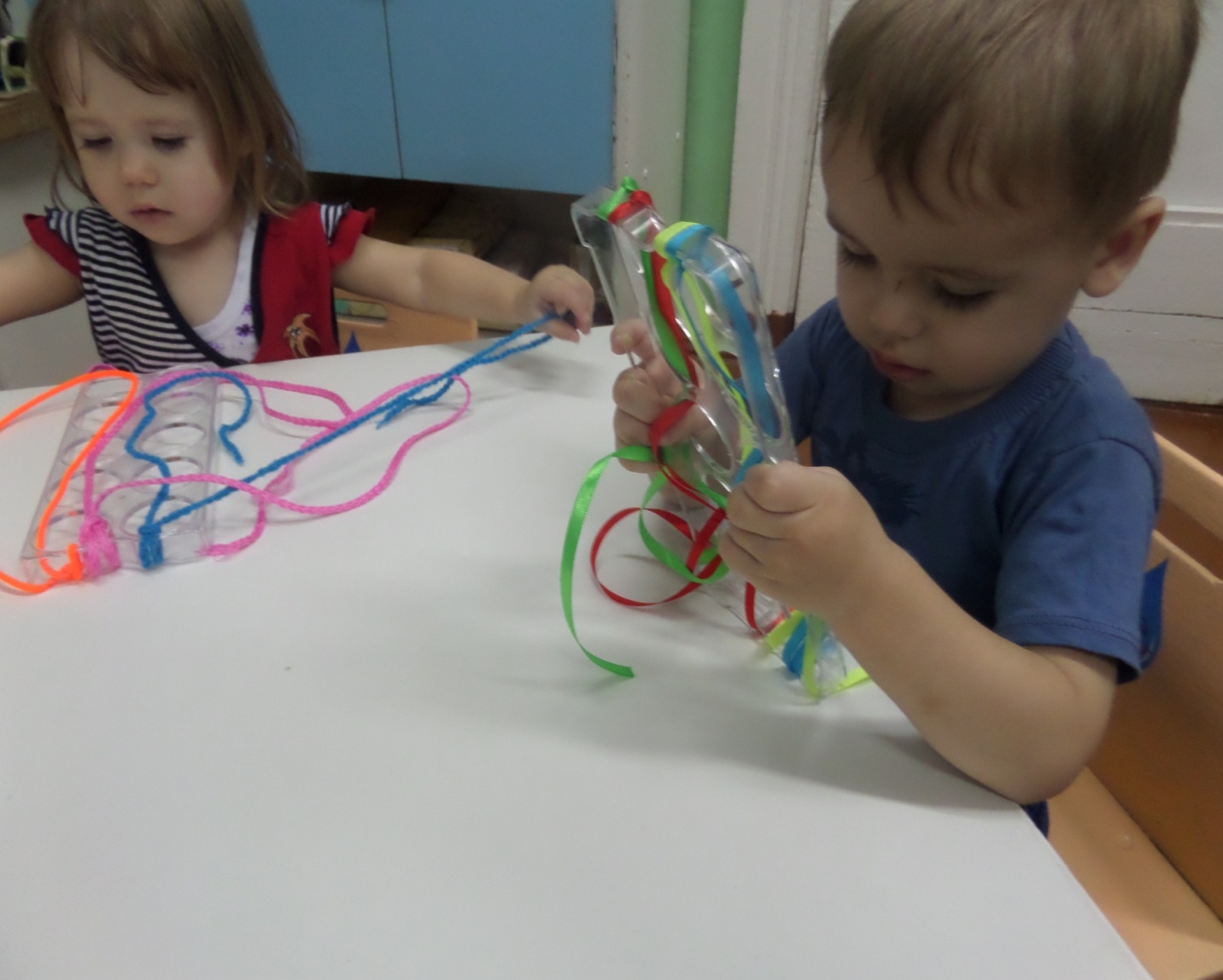 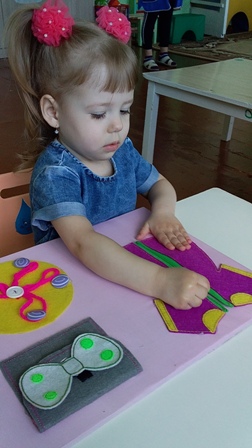 Разнообразие игр  стимулирует познание ребенка, формирует понятие о сенсорных эталонах.
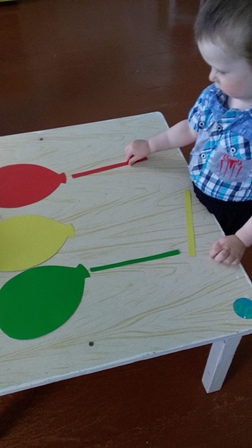 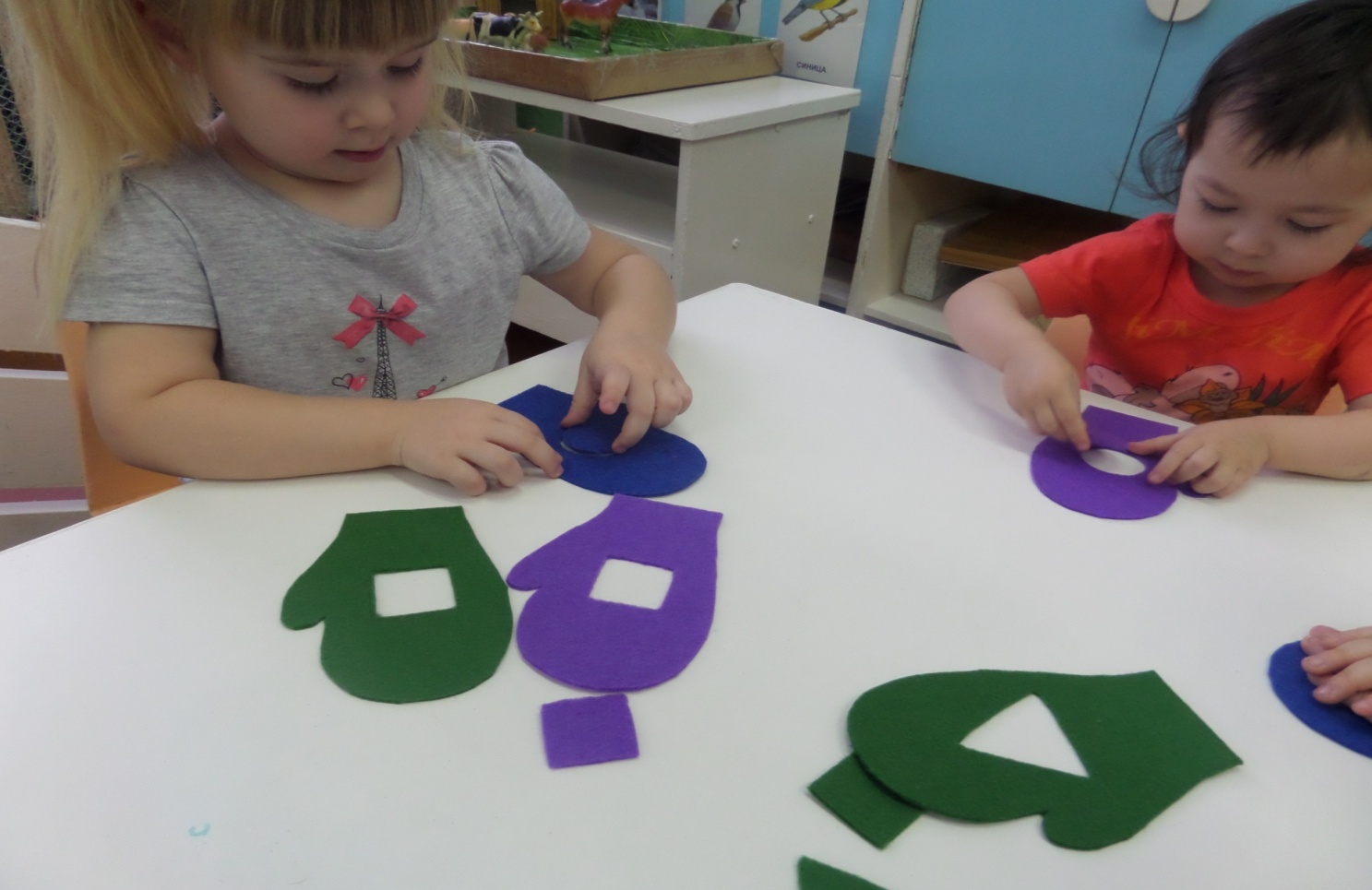 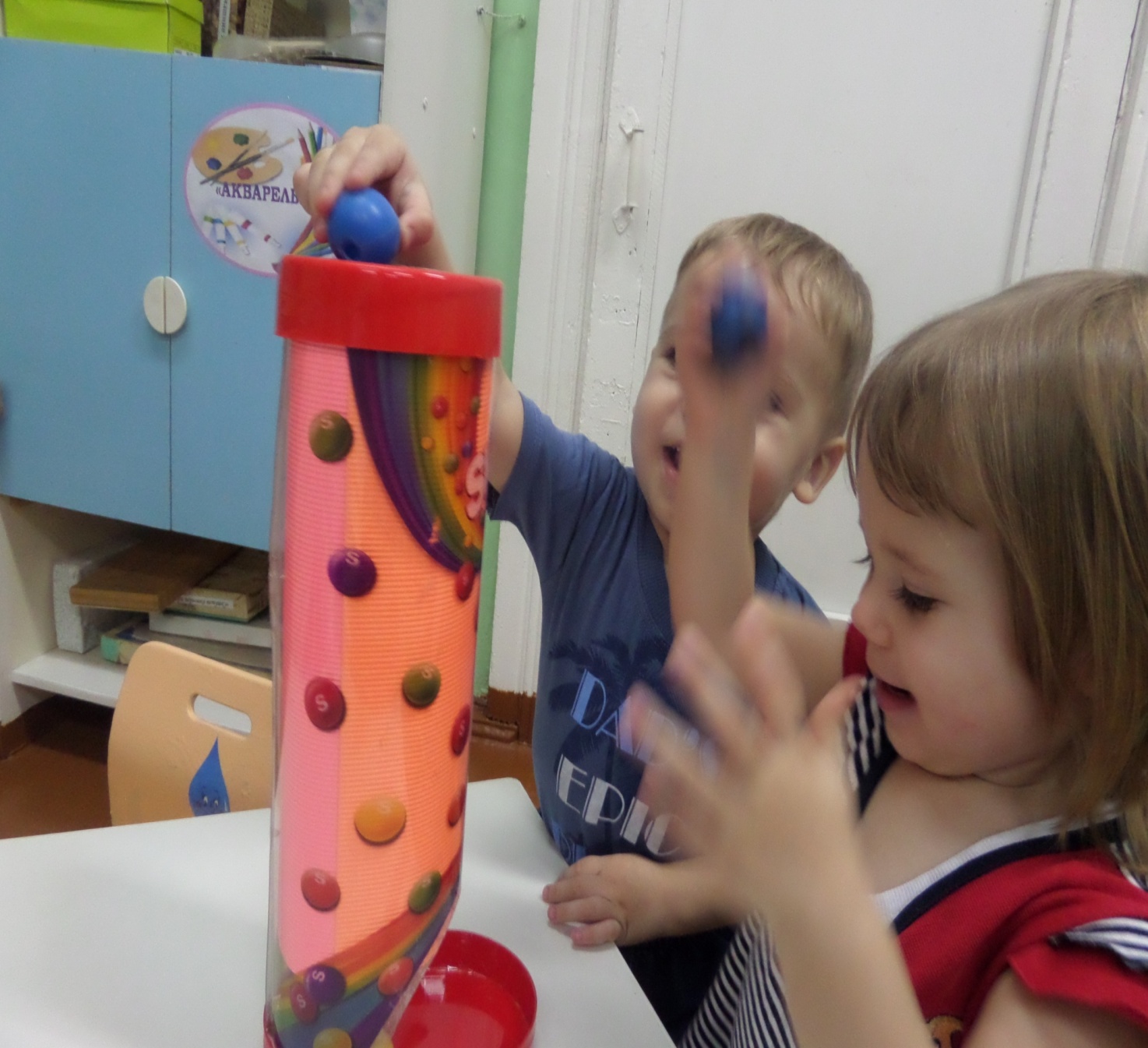 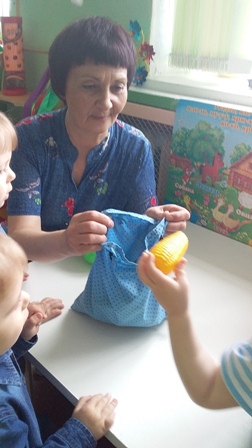 Дидактическая игра «Половинки» Цель: учить складывать целое изображение из двух частей, развивать зрительное восприятие, память , речь, мелкую моторику рук.
Дидактическая игра
 «Разложи правильно» цель: учить детей соотносить предметы по цвету
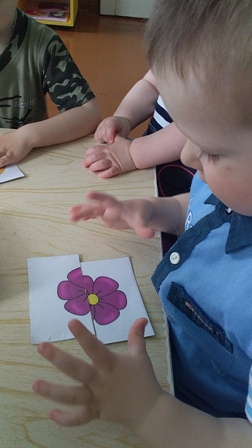 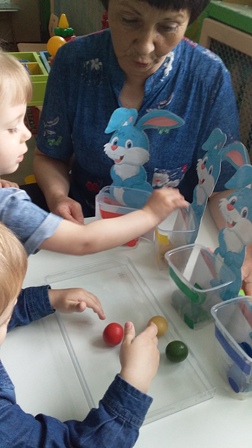 Пирамидки . мозайки , вкладыши.
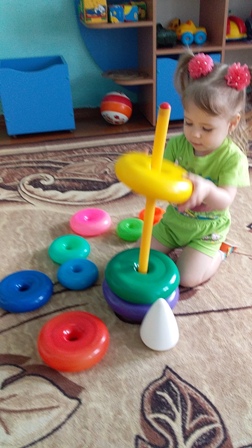 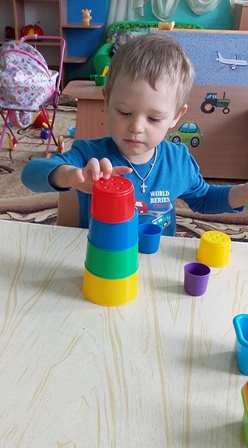 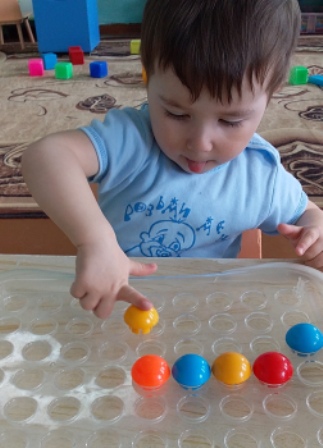 Многие пособия изготовленные своими руками из подручных материалов, с удовольствием используются  детьми в повседневной жизни , а также в моем воспитательном процессе.